Zwei kurze Fragen zur Auswertung heute zu:
Anregungen
Gestaltung
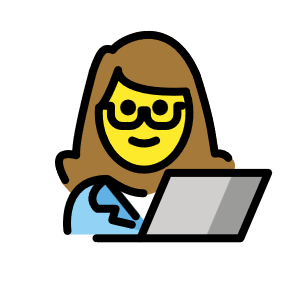 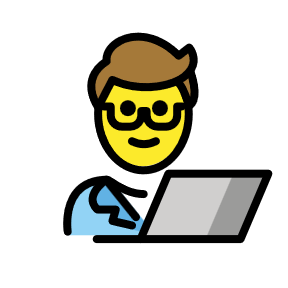 T. Seidel – frei benutzbar - Abschlussevaluation; TN schreiben in den Chat „1“ und „2“)
Bilder: https://openmoji.org/
Bitte schreiben Sie eine „1“ …
Was nehmen Sie aus dieser Online-Fobi an Anregungen mit?
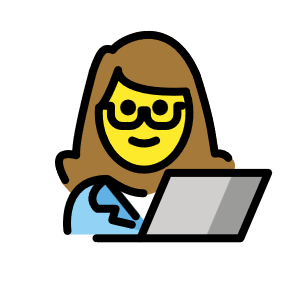 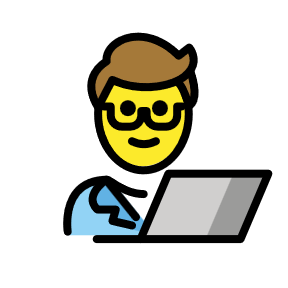 T. Seidel – frei benutzbar - Abschlussevaluation; TN schreiben in den Chat „1“ und „2“)
Bilder: freeicons.io
Bitte schreiben Sie eine „1“ …
Was nehmen Sie aus dieser Online -Fobi an Anregungen mit?
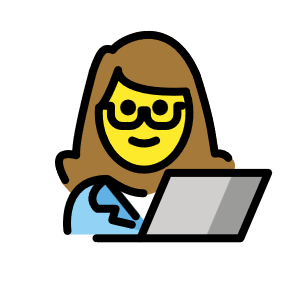 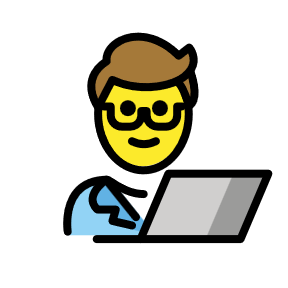 Bitte schreiben Sie eine „2“ …
Wie hat Ihnen die Gestaltung dieser Online-Fobi gefallen?
T. Seidel – frei benutzbar - Abschlussevaluation; TN schreiben in den Chat „1“ und „2“)
Bilder: freeicons.io